Successes and Benefits
Of Being a Student-Athlete



Flex Day April 4, 2018 
Robert Arroyo, MBA
LPC Adjunct Business
LPC Head Coach
Diablo Alliance CEO
LPC Athletics Mission Statement
Reminders
“Las Positas College Athletics meets are student athletes where they are and empowers them to achieve their academic and athletic goals, by providing equitable athletic opportunities, leadership skills, team work, hard work, accountability and symmetry. 
The mission of the Athletic Department is to provide exceptional opportunities to students interested in competing in intercollegiate athletics, and to promote success both on and off the field through intercollegiate participation. The Athletic Department will assist student- athletes in developing the knowledge and skills to help them pursue their educational, career, athletic and personal goals.”
LPC Athletics Mission Statement
Reminders
Valentina
College Education
Reminders
A college degree has a direct impact on a person’s quality of life
The median lifetime earnings of bachelor’s degree recipients are 65 percent higher than those of high school graduates
Access to a college education
15 percent of D-I student-athletes are first-generation college students
Academic Success
Reminders
82 percent of D-I student-athletes are earning degrees
College student-athletes graduate at rates higher than the general student body
More than 11,500 student-athletes have returned to campus and completed their degrees since 2005
Scholarships
Reminders
The average college student graduates with $35,200 in debt
150,000 student-athletes receive $2.4 billion in athletic scholarships each year from NCAA member colleges and universities
USA Today determined that a full scholarship can be worth at least $120,000 per year, when factoring in goods, services and future earnings.
Athletes who do not receive athletic scholarships have a variety of other financial aid available to them, including academic scholarships and federal Pell Grants. Student-athletes’ earnings from part-time employment also are exempt from financial aid limits
In the last decade NCAA schools have awarded more than $17 billion in athletics scholarships
Student Assistance Fund
Reminders
Division I student-athletes have access through their campus and conference offices to more than $75 million from the NCAA’s Student Assistance Fund
These resources can be used in a variety of ways, from helping student-athletes fly home in the event of a family tragedy to purchasing a winter coat or other needed clothing that they might not be able to afford.
Academic and Support Services
Reminders
Student-athletes receive academic support, such as state-of-the-art technology and tutoring, and have access to athlete-focused academic advisors in addition to traditional academic advisors
The NCAA also provides resources each year to schools as part of the Academic Enhancement Fund (24.6 Million 2011-2012)
Academic and Support Services
Reminders
Last Chance U
6:30
Academic and Support Services
Reminders
Medical Care
Reminders
Safety guidelines
Protective playing rules and standards
Access to multiple healthcare professionals
Preventive care
Medical Care
Reminders
Oregon Treatment Center
Elite Training Opportunities
Reminders
Top-notch coaching, facilities and equipment
These resources typically cost Olympic athletes thousands of dollars per year
Elite Training Opportunities
Reminders
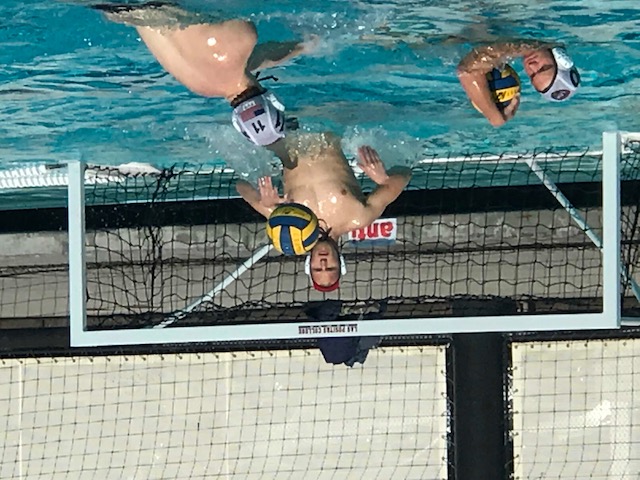 Healthy Living
Reminders
Student-athletes have access to cafeteria “training tables” on campus 
Some schools hire nutritionists and dieticians to work with each individual student-athlete
Healthy Living
Reminders
The “SHOT”
39:00
Exposure and Experiences
Reminders
Student-athletes have the opportunity to travel across the country and around the world for competition, including regular-season, championships and foreign tours
Some student-athletes receive national and international exposure during competition
These experiences can open doors for the few who will compete professionally and for the majority who will go pro in something other than sports
Preparation for Life
Reminders
Increasingly, the business world is focusing on creating a team environment with employees, as evidenced by constant discussion of teamwork in publications like the Harvard Business Review. By competing in college sports, student-athletes learn important skills, like leadership, time management and how to effectively work with others toward a common goal. Companies have specifically said that they seek to hire former student-athletes, and the majority of student-athletes say that participating in college sports prepares them for life after graduation.
Questions?
Reminders
Questions?
Evaluation Forms & Sign in Sheet
Reminders
Please Fill Out an Evaluation Form and Remember to Sign-In.